POVERTY AND LIVELIHOOD IMPACTS OF EPWP PARTICIPATION ON PARTICIPANTS & HOUSEHOLDS
Contribution of the Environmental Programmes to Job Creation in South Africa

Stewart Ngandu & Shirin Motala
Human Science Research Council

Date: 6th June 2018
Venue: Good Hope Chamber, Parliament, Cape Town
Time: 8h30 – 15h20
OUTLINE OF PRESENTATION
The HSRC Mandate
Problem Statement: Why a focus on Employment and Income Generation?
EPWP and Environmental Theory of Change (TOC) – what is change we want to see?
Research Approach and Methods
Key Findings from HSRC Body of Evidence on EPWP  
Conclusions and Recommendations
ABOUT THE HUMAN SCIENCES RESEARCH COUNCIL (HSRC)
HSRC is a statutory research council mandated to undertake and promote research in the human and social sciences. Its mandate and objectives are outlined in the Human Sciences Research Council Act, Act No. 17 of 2008.  
It conducts policy-relevant studies to inform the work of public-sector users, non-governmental organisations, the broader academic community, and international development agencies. 
It is mandated to inform the effective formulation and monitoring of policy and to evaluate the implementation thereof, to stimulate public debate through the effective dissemination of datasets and fact-based research results; to foster research collaboration, to help build research capacity and infrastructure for the human sciences. 
The agenda of the HSRC is aligned with national priorities and global developmental challenges, which include poverty reduction through economic growth and innovation etc.
PROBLEM STATEMENT (1)
EPWP Interventions seek to address two pressing challenges:
Context of poverty, unemployment and inequality; unprecedented levels of youth unemployment;
Environmental Context - environment under pressure – high degree of degradation and depletion of non renewal resources.
IF NOT ADDRESSED …..
These in turn can contribute to myriad of social problems with high economic and social costs to the fiscus.
They can also contribute to negative economic impacts on in terms of agricultural productivity, increased costs on remedial services and increased dependence on the social wage among others.
CRISIS OF UNEMPLOYMENT
Unemployment is not going away anytime soon;
Education and Training, Labour market and Economic development interventions to transform the economy require time to deliver….(long term impacts);
Expectation is that the private sector must create jobs; states contribute to this through creating enabling environments (policy, support and regulation);
Market failures… impacts are devastating and too costly to ignore (social and economic costs);
In this context Public Employment Programmes (PEPs) are a crucial social protection instrument…..
ENVIRONMENTAL EPWP THEORY OF CHANGE
Direct link
Assumptions
In-direct link
Long-term impact of intervention on context
CONTEXT
ACTIVITIES
OUTPUTS
INPUTS
IMPACTS
SHORT-TERM OUTCOMES
Poverty
Basic needs
Wages
Poverty Alleviation
Resources
Recruit unemployed people
Mitigate shocks
Unemployment
Asset accumulation
Safety nets for the unemployed
Lack of social protection
Contributes to socioeconomic status; maximum duration
Sufficient resources to address the scale of need
Risk mitigation
Targeting mechanisms are well defined
Skills Training
Reduction in unemployment
Labour Market Access
Skills acquisition
DEA EP Programmes
Low Skills Base
Systems, guidelines
Full participation in the labour market
Quality, quantity & depth of training
Exposure to work
Work Experience
Environmental degradation
Set appropriate standards for implementation
WoW
Relevant work experience for the labour market
Quality of life
Uncontrolled invasive alien species
GOSM
Environmental/ Ecological Outputs e.g. No. of estuaries cleaned; KMs of streets cleaned; No. of trees planted; Total land size (hectares) of alien vegetation removed etc
P&P
Community needs
Sustained stream of benefits to communities
High biomass loads
Wftc
Implementing institutions
WoL
Environmental/ Ecological Public goods & services
Catchment degradation
WfW
Effective institutional arrangements
Sustained stream of benefits to the environment
WoF
Shortfall in the supply of natural forest resources
WoWets
Are relevant, accessible & of the right quality
WoFo
Illegal dumps
WfE
Human Sciences Research Council
DEVELOPMENTAL IMPACTS OF EPWP
Wages below market level; 
self targeting
Work builds capabilities; Skills development for livelihoods 
& employability, time and task management, discipline, working in teams
Socially useful services & 
assets delivered
RESEARCH APPROACH & METHODS
Data presented here is drawn from several research studies on EPWP conducted by HSRC which began in Phase 1. 
 Studies include Impact Evaluation of EPWP Phase 2, KZN;  Impact Evaluation of EPWP Phase 2/3 of DEA EP Branch EPWP (currently in progress). 
 Research Approach: Core of all impact assessment studies are three main elements:
A Theory of Change (TOC) which spells out the pathways through which change is envisaged;
A clear specification of the indicators to be measured, unit of analysis and the types of impact that are to be assessed;
Availability of Baseline data against which to compare the changes arising from the intervention.
KEY FINDINGS FROM HSRC BODY OF EVIDENCE ON EPWP
PARTICIPANT DEMOGRAPHIC INFORMATION (1)
DEA-EPWP targets and demographic characteristics




Provincial level the proportions of women relative to men was virtually the same in both provinces, and that the number of female participants is above the target of 55%
KZN: 68% women | LP: 67% women
As stipulated within the primary objectives of the DEA-EPWP scope of work, woman, youth, the rural poor are the key targets whom should benefit from the intervention
INCOME DYNAMICS (2)
Gross household monthly income
Overall, the participants total monthly household income decreased when participants were no longer part of the programme
An immediate rise in the number of households without income as well as a substantial drop in the number of households earning between R2,001 and R2,500 also takes place
A great number of participant households still earned between R1,501 and R4,500 even when the participant was not working

The above findings start to flesh out the impact of the EP branch DEA-EPWPs, which thus far are suggested to be effective as a household safety net, which in turn improves household’s well-being and quality of life.
INCOME DYNAMICS (3)
HOUSEHOLD EXPENDITURE PATTERNS: CHANGES IN PATTERNS
58% indicated that their spending patterns experienced a big change after starting to work on the project
34% experienced little change, whilst 7% experienced no change 
Reasons for change:
Able to buy various items and send their children to school
Able to contribute towards their household income and assisted in supporting their families
Able to build, improve or extend their houses 
As expected, some respondents reflected that they would like to see the impacts of such interventions to be more sustainable. However, as per design, the DEA-EPWP programme is not meant to provide long-term employment opportunities
[Speaker Notes: It assess and evaluates the outcomes of the sub-programmes on the participants’ households spending patterns by looking at the impact of the wages paid out to the participants on their household spending patterns. The findings attempt to show the extent to which the changes derived from working on the DEA-EPWP project persisted and whether they resulted in a shift in socioeconomic status.
The findings in this section attempt to validate Theory of Change (ToC) pathways that have an impact on poverty using one of the three key vectors of DEA-EPWP, the wage transfer and skills transfer to the poor and unemployed.]
USE OF DEA-EPP WAGES
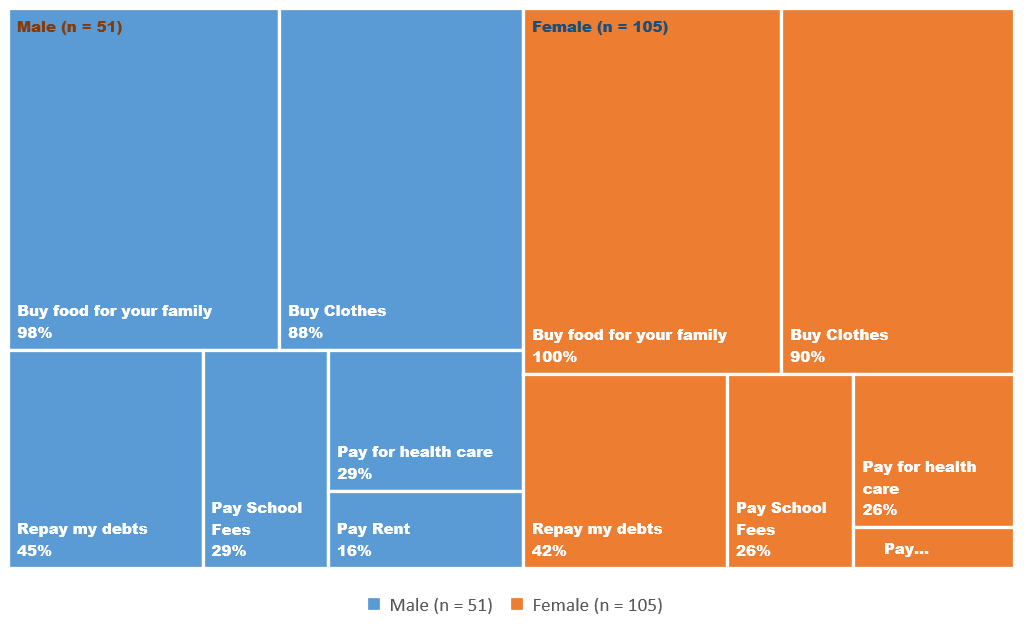 FOOD SECURITY AND NUTRITION (2)
The incidence of hunger in the households improved due to participation on the project
65% from the sample of 34 participants indicated that working on the project assisted in improving the incidence of hunger to some extent, while 35% indicated that it assisted to a great extent.
[Speaker Notes: In general, working on the project did help to improve the majority of the participants’ household’s overall health, food and nutrition security. 52% of the participants indicated that working on the project helped improve their household’s overall health, food and nutrition security to a great extent. Only 4% of the participants indicated that it did not help improve their overall health, food and nutrition security.]
PARTICIPATION AND ACCESS SAVINGS (2)
What savings were used for (n=92)
[Speaker Notes: highlights this point by showing that 23% of the 92 participants who indicated being able to save because of project participation, used their savings for household emergencies. Equally encouraging is the 28% and 25% who used their savings to improve their housing and to meet educational expenses, respectively.]
NUMBER OF JOBS ON AVERAGE IN LIFETIME
DEA-EPWP participants has had 2.8 number of jobs on average in their lifetime:
Males: 3.1 | Females: 2.6
These results reflect the gendered labour and unemployment dynamics in South Africa, where males tend to be involved in paid labour while women tend to be in unpaid labour
Limpopo: 3.6  | KZN: 1.9
This also shows spatial imbalances with respect to the distribution of employment opportunities
The average income on previous jobs was R1100, lower than the DEA-EPWP average wage
RECRUITMENT METHOD
How were you recruited to work on the DEA-EPWP project? (n=158)
[Speaker Notes: One of the DEA-EPWP programme goal involves creating work opportunities for unemployed women, youth, and the disabled who are willing to work for a wage rate. As such, this section specifically focus on the recruitment criteria used to employ people to work on the project as an attempt to identify whether the selection process was fair and was also able to reach the targeted groups. To assess the different types of job search methods used, the 159 respondents were asked how they had heard about the DEA-EPWP job. As indicated in the figure below, the majority of the participants cited family and friends (34%), councillors (23%) and traditional leaders (20%) as their three main sources which informed them that DEA-EPWP project was employing people. As shown, below, both EPIP and NRM participants cited family and friends, councillors and traditional leaders as main sources which informed them that DEA-EPWP project was employing people.]
RECRUITMENT CHALLENGES AND ANOMALIES
Difficulties in reaching recruitment targets for women in physically demanding projects
Concerns around people being recruited from other areas and not from the local communities 
Nepotism, corruption and recruitment of participants along political party lines
Concerns around recruitment of unskilled persons onto technical jobs
These were among the first and commonly raised complaints in as far as recruitment is concerned, particularly in blinded focus group discussions
DEA-EPWP WORK EXPERIENCE (1)
Challenges raised by participants
Health and safety concerns including sun exposure and exposure to dangerous animals;
Income related challenges such as late payments and low earnings; and
Transport challenges

Challenges were not resolved with exception of snake awareness training provided
Some participants adapted whilst others pursued alternative opportunities
TRAINING OUTCOMES (2)
The majority of those participating (65%) do not have any qualifications
34% of female participants and 37% of male participants have qualifications
What has been the value of the qualification to you?
[Speaker Notes: Training outcomes provide an indication of the participant’s background, level of education and skills prior to working on DEA-EPWP projects; and assist in evaluating the potential significance of training provided to participants whilst working on the DEA-EPWP projects.

Of those participating in the EPIP, only 29% have qualifications. A relatively higher percentage of NRM participants have qualifications (40%), which may relate to the nature of employment and the skills or education that is required. 

Of those that have qualifications, 69% respondents hold National Certificates and 20% hold Further Education and Training Certificate (TVET Certificate)

Overall, 40% of respondents stated that their qualifications assisted them to obtain employment and 24% indicated that it helped them to start a business. Of the total responses, 29% of respondents viewed their qualification as not assisting in any way. Male participants’ view on the assistance of qualifications to obtain and search for a job is relatively higher than how females perceived qualifications to be of assistance. A relatively higher percentage of female participant respondents (42%) are of the view that their qualification was of no help at all.
“Other” ways in which qualifications assisted respondents include acquiring social skills, literacy, experience, and current employment.]
TRAINING OUTCOMES (3)
Percentage of participants that received training whilst working on the project (n = 156)









Over all the different sub-programmes’ training, 73% was accredited, whilst 17% was non-accredited
[Speaker Notes: Of the total participants, 90% of participants received training whilst working on the project. Of those that received training whilst working on the project, 65% were female and 35% male. Of EPIP participant respondents, 84% indicated that they received training whilst working on the project. Moreover, 96% of NRM participant respondents indicated that they received training. Sub-programmes performing sub-par with respect to on-the-project training include People & Parks, Working for the Coast and Working for Land. Conversely, a 100% of Working on Waste, Greening & Open Space Management and Working on Fire participants received training whilst working on the project. 

 it is observed that training received by participants is mostly accredited, except for participants involved in the People & Parks sub-programme where 55% of training received was non-accredited. All training received by Working on Fire participants is accredited as is expected given the level of proficiency required to perform activities that Working on Fire is responsible for. The percentages of participants that are unaware of the accreditation status (10% overall; specifically in Working for Ecosystems, Working on Waste and People & Parks sub-programmes) is of significance to investigate as knowledge may influence the value of training to enhance labour market outcomes.]
TRAINING OUTCOMES (4)
Type of training received (n = 141)
[Speaker Notes: Across both these EP branches, it seems that the standard training received by participants is safety training and general skills training, with approximately 50% of participants having received training in these two fields. Further training provided to participants includes technical and technological training, life skills training, team training and managerial training. The category of training and participants’ exposure to various fields of expertise is a key consideration in evaluating the ultimate impact of training on labour market outcomes for participants. 
‘Other’ training comprises ranger training and training in supervising and First Aid.]
PERCEIVED VALUE OF TRAINING
Training is a key element of the DEA-EPWP framework
How long into the future do you think the benefits of your DEA-EPWP training on this project will last? (n = 143)
[Speaker Notes: the programme aims to provide skills development opportunities to participants while they are working on DEA-EPWP projects so as to improve their chances of employment once they exit the programme (Republic of South Africa, 2016). Treemap 5, contrasts perceived longevity of positive outcomes between participants from EPIP and NRM projects, this is due to the differences in some of the benefits from working on environmental relative to natural resource projects. The advantage of analysing data with treemaps is that they reveal the most striking patterns in the data. The above treemap highlights the fact that the pattern of perceived benefits is relatively different between the two EP branches. It shows that the majority of respondents working on EPIP projects think that the benefits derived from the positive outcomes whilst working on the project will last for a year or less, with a substantial number of participants also indicating that the benefits will last for 4 years. This is different from the pattern of views of those participants that worked on NRM projects who indicated that the benefits will last for three years or more. In fact respondents from NRM projects seemed to think that the benefits from participation would last significantly longer than the appraisal from EPIP participants. This is shown by the size of the regions indicating that benefits will last for a long time for the former relative to the latter.
More specifically, 73%, 70%, 68% and 60% of participants indicated that the benefits will last for 3 years, 5 years, more than 5 years, and a lifetime respectively. Although the main study will explore possible reasons for these differences, some plausible explanations could be they are a result of, 
(i)	the conduct or lack of conduct of a needs assessment using experienced subject matter expects prior to training, 
(ii)	(ii) the training design employed, 
(iii)	(iii) the training delivery method used, and/or 
(iv)	(iv) the documentation or lack of documentation of training benefits derived by participants, which are said to be effective at enhancing the benefits of training (Aguinis & Kraiger, 2000). It would thus proof useful if the training component, which is a key part of the programme, is often monitored. Further discussion on this topic follows in the training and skills profile section.]
BENEFITS FROM PARTICIPATION
Respondents noted the following potential benefits that participation had generated for them and their households. 
It helped a lot with being able to afford to do things for my children
I know the importance of conservation
Accessed accredited training
I earned an income
Taking care of household needs 
Work experience
There is improved water supply 
Improved health status
Feeling of pride at being gainfully employed
Intrinsic value derived from participation in improving their communities.
CONVERGENCE & COLLABORATION
About 76% of the participants indicated that there were no any other similar projects being implemented in their locality during the course of the project they were working on
Those who said yes are evenly spread across the two provinces
The majority of the projects, which were doing the same thing in the community, were mainly from 
Department of Environmental Affairs (such as working for water) and 
Community Works Programmes (CWP)
A few participants indicated other DEA-EPWP driven projects such as Zimbambele, road maintenance and tourism ambassadors programmes
Only 14% of the respondents indicated that either they or a household member participated on similar DEA-EPWP projects
ISSUES ARISING FROM PARTICIPATION
A third of respondents indicated experiencing some negative consequences due to EPWP participation. Some of these included:
Being underpaid relative to potential alternatives, 
The job being hazardous, 
Respondents being over-worked, 
Human resource issues (e.g. unexplained demotions), 
Poor  working conditions, 
Long distance to travel to site, 
Having to work under an uncaring boss, 
Insufficient work input, 
Nepotism of the steering committee in hiring their relatives.
Inability to save money earned
Impact of Wetlands Rehabilitation on Livelihoods
ENVIRONMENTAL EPWP THEORY OF CHANGE
Direct link
Assumptions
In-direct link
Long-term impact of intervention on context
CONTEXT
ACTIVITIES
OUTPUTS
INPUTS
IMPACTS
SHORT-TERM OUTCOMES
Poverty
Basic needs
Wages
Poverty Alleviation
Resources
Recruit unemployed people
Mitigate shocks
Unemployment
Asset accumulation
Safety nets for the unemployed
Lack of social protection
Contributes to socioeconomic status; maximum duration
Sufficient resources to address the scale of need
Risk mitigation
Targeting mechanisms are well defined
Skills Training
Reduction in unemployment
Labour Market Access
Skills acquisition
DEA EP Programmes
Low Skills Base
Systems, guidelines
Full participation in the labour market
Quality, quantity & depth of training
Exposure to work
Work Experience
Environmental degradation
Set appropriate standards for implementation
WoW
Relevant work experience for the labour market
Quality of life
Uncontrolled invasive alien species
GOSM
Environmental/ Ecological Outputs e.g. No. of estuaries cleaned; KMs of streets cleaned; No. of trees planted; Total land size (hectares) of alien vegetation removed etc
P&P
Community needs
Sustained stream of benefits to communities
High biomass loads
Wftc
Implementing institutions
WoL
Environmental/ Ecological Public goods & services
Catchment degradation
WfW
Effective institutional arrangements
Sustained stream of benefits to the environment
WoF
Shortfall in the supply of natural forest resources
WoWets
Are relevant, accessible & of the right quality
WoFo
Illegal dumps
WfE
Human Sciences Research Council
Number of wetlands rehabilitated by Working on Wetlands across financial years: 2012 - 2016
Average cost per wetland (2012-2016)
VALUATION OF LIVELIHOODS BENEFITS OF WETLAND REHABILITATION: A CASE STUDY
Manalana Wetlands in Bushbuckridge, Mpumalanga –catchment area which supports 100 small farmers (98 women). 
70% of locals use the Wetlands in some way; 25% dependant on it for sole source of food and income. Contributed 40% of locally grown food. 
Severely degraded. DEA Intervenes in 2006 to address degradation
 Economic Valuation Study, 2008, found livelihoods derived from degraded land was 34%.
BENEFITS OF WETLAND REHABILITATION (2)
Rehabilitation contributed to provisioning services at  315 Euros per year to approx. 70% of local households. 50% of these household survive on income of less than 520 Euros per year.
Cost of Rehabilitation of this wetland = 86 000 Euros.
The economic value of livelihoods benefit = 182 000 Euros.  More than double investment cost. 
Manalana – a critical safety net for households at risk of slipping into poverty
Source: Aronson, J. & Blignaut, J. The Economics of Ecosystems and Biodiversity for national and international Policy Makers (2009)
IMPACT OF WORKING FOR WATER ON LIVELIHOODS
Working for Water Environmental Outcomes
Alien Invasive Plant Clearing for WfW & WfE
WfW initial hectares cleared increased by 28.9% on average annually;
2012 – 2013:  110 285 hectares
2015 – 2016:  202 430 hectares
WfE initial hectares cleared decreased by 14.8% on average per anum
2012 – 2013: 580 hectares
2015 – 2016: 198 hectares
VALUATION OF LIVELIHOODS BENEFITS OF WORKING FOR WATER
Water loss from IAS 3 estimated at 300 million m2  with WC and Mpumalanga most invaded provinces (le Maitre, 2000). 
If no action taken it will have serious impact on agricultural production, other industries which require water as a key input, job creation and the economy as a whole. 
Study estimated the cost effectiveness of various AIS clearing (Marias and Wannenburg, 2008).
VALUATION OF LIVELIHOODS BENEFITS OF WORKING FOR WATER
This was applied to the Olifants River Catchment under severe pressure, arising from industrial demand for water and unsustainable land use (including IAS) (Morokong et al, 2016)
These results suggest that clearing invasive alien plants is a cost-effective way of catchment management, as the opportunity cost of not doing so (forfeiting water to the value of R2.93/m2) is higher than that of protecting the investment in the dam
Morokong, Tshepo et al. (2016) Clearing invasive alien plants as a cost-effective strategy for water catchment management: The case of the Olifants river catchment, South Africa. South African Journal of Economic and Management Sciences, [S.l.], v. 19, n. 5, p. 774-787,
PROJECT IMPACTS
Community level impacts 
Infrastructure installed in some areas has also helped in protecting such important resources as wildlife and livestock
Awareness campaigns in their plans of action, and respondents noted that these (awareness campaigns) have really been effective in strengthening community awareness in not only environmental related issues such as waste management, importance of wetlands, and fire prevention, but also in social issues such as HIV/AIDS prevention and domestic violence
DEA-EPWP projects had gone a long way in generating employment in the different communities, even though the contracts are short and wages low.
Some noted that this had helped occupy youth with productive activities thereby shielding them from crime as well as drug and alcohol abuse
CONCLUSIONS (1)
From the review of the pilot findings the following conclusions can be drawn: 
Exposure to DEA-EPWP interventions, even those with limited duration provide critical social safety net for vulnerable households;
These interventions mitigate and reduce the harsh impacts of poverty and unemployment but do not eradicate poverty and vulnerability completely. As has been shown although there is some evidence of asset accumulation it is limited;
There is little/limited evidence of enhanced labour market access arising from participation in the programme. In the main the training provided is largely focussed on addressing occupational health and safety needs;
[Speaker Notes: There is little/limited evidence of enhanced labour market access arising from participation in the programme. In the main the training provided is largely focussed on addressing occupational health and safety needs. This does not imply that no skills are transferred, rather that the potential for this to contribute to increased and sustainable labour market participation.]
CONCLUSIONS (2)
The environmental assets and services delivered through DEA-EPWP most certainly contribute to protecting the environment from further degradation and contribute to enhanced livelihoods and wellbeing for communities through among others access to water and healthier environments. 
However, more evidence (EIA) is required in order to assess how the assets created and services delivered contribute to the intended objectives across all sub-programmes.
The need to collect baseline data in order to understand the nature of impact on participants due exposure
Thank You!